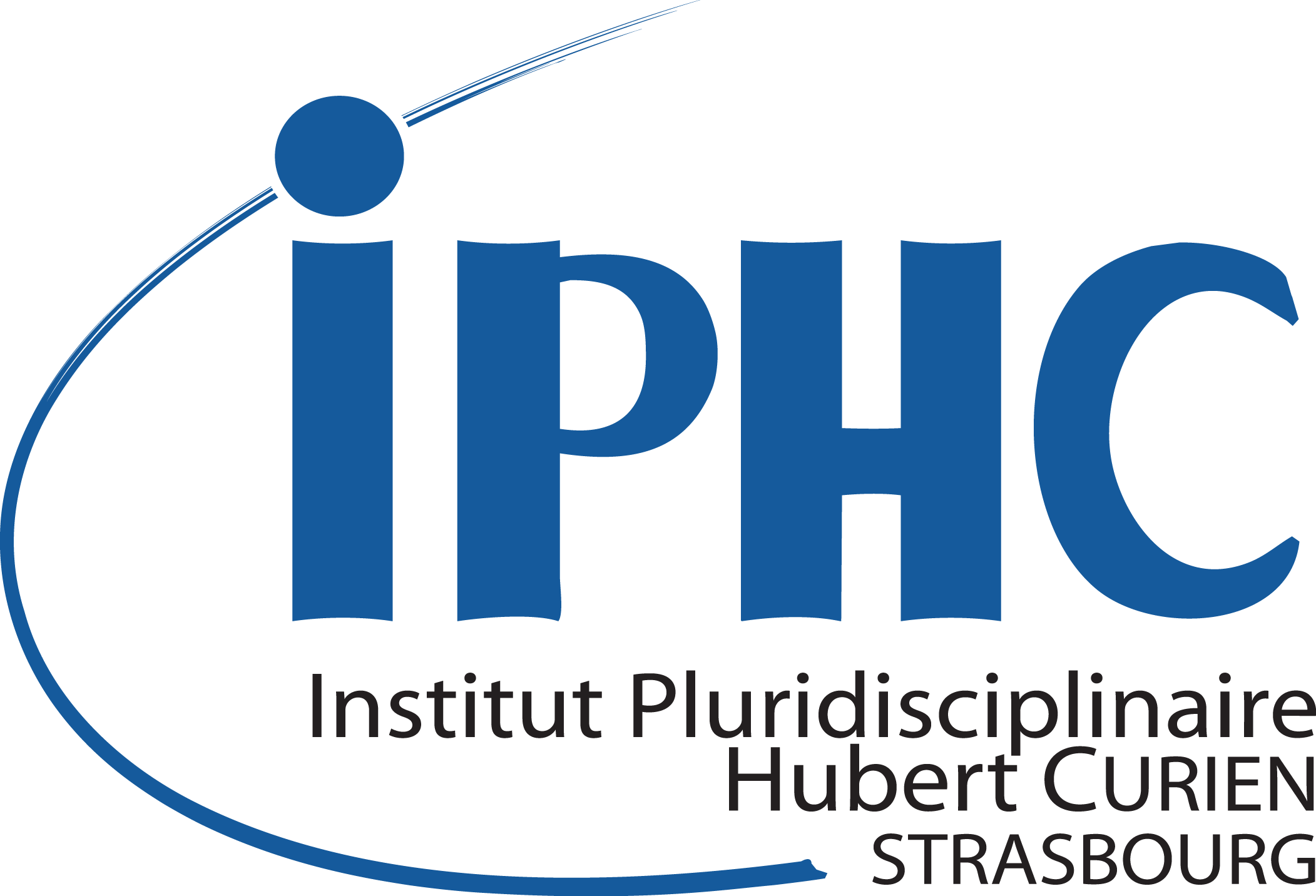 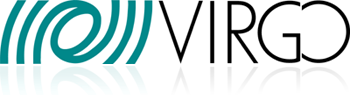 Newtonian Calibrator (NCal)Préparation pour O4 et la suite…21 Novembre, 2022
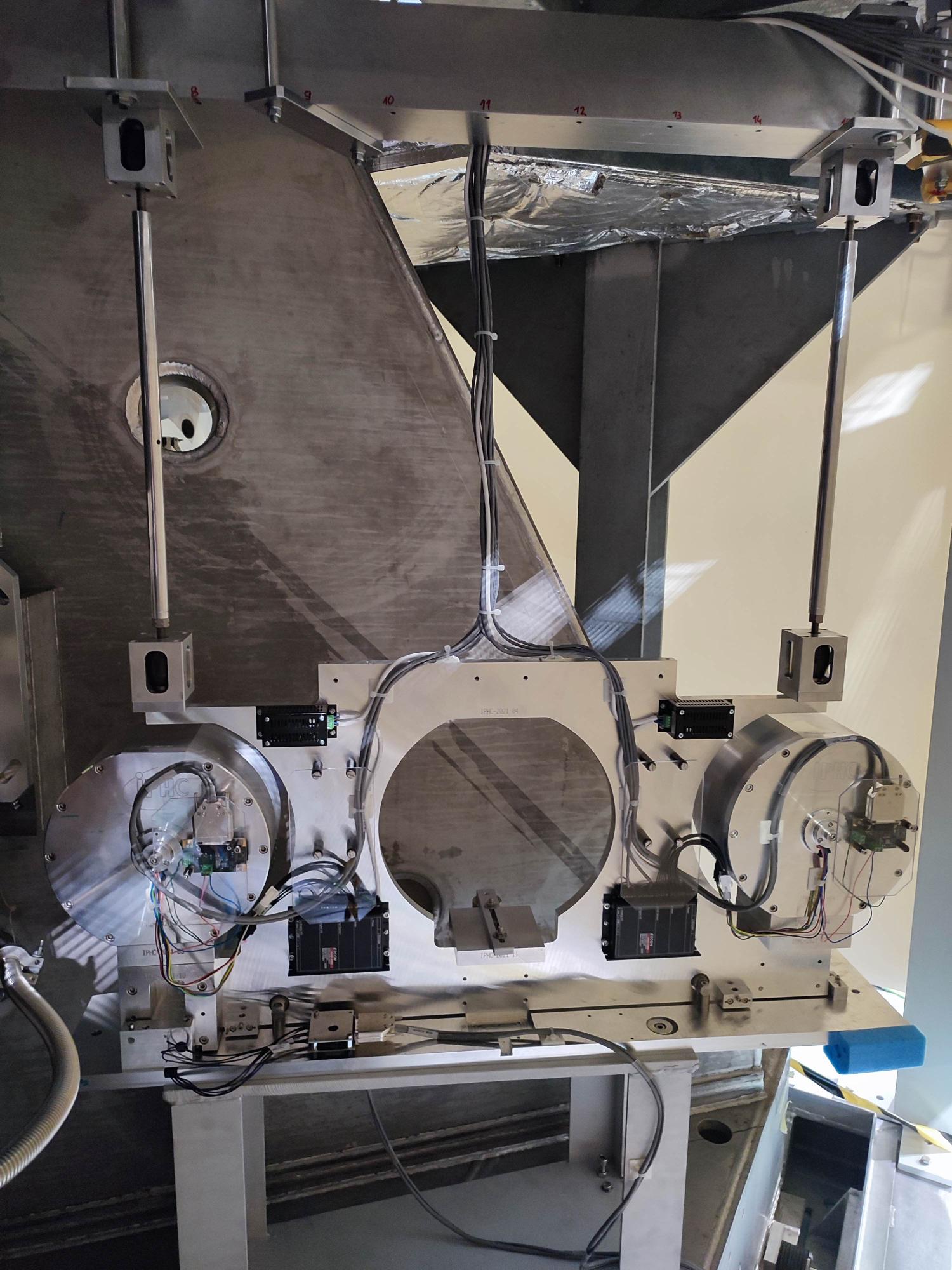 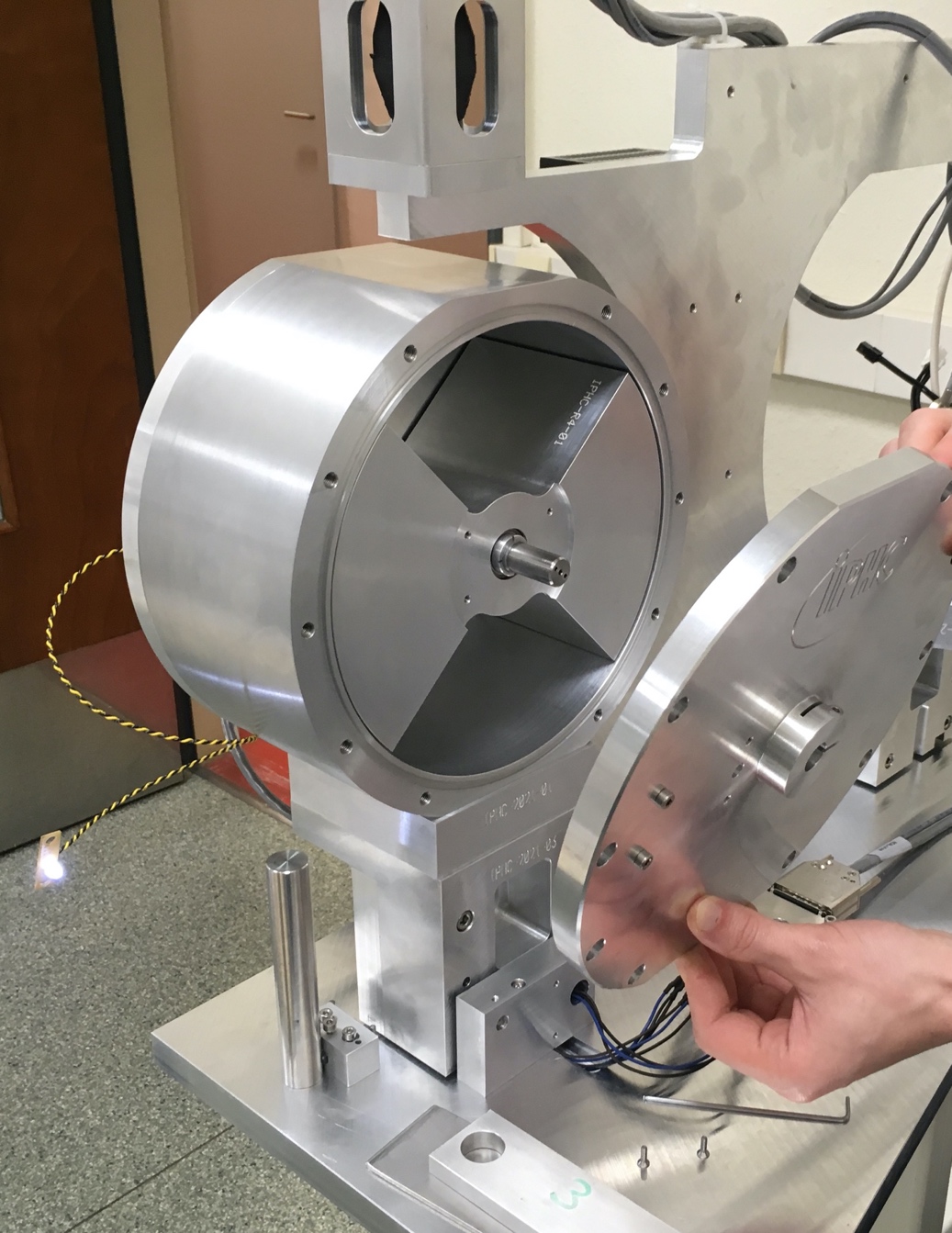 Benoit Mours
IPHC-Strasbourg
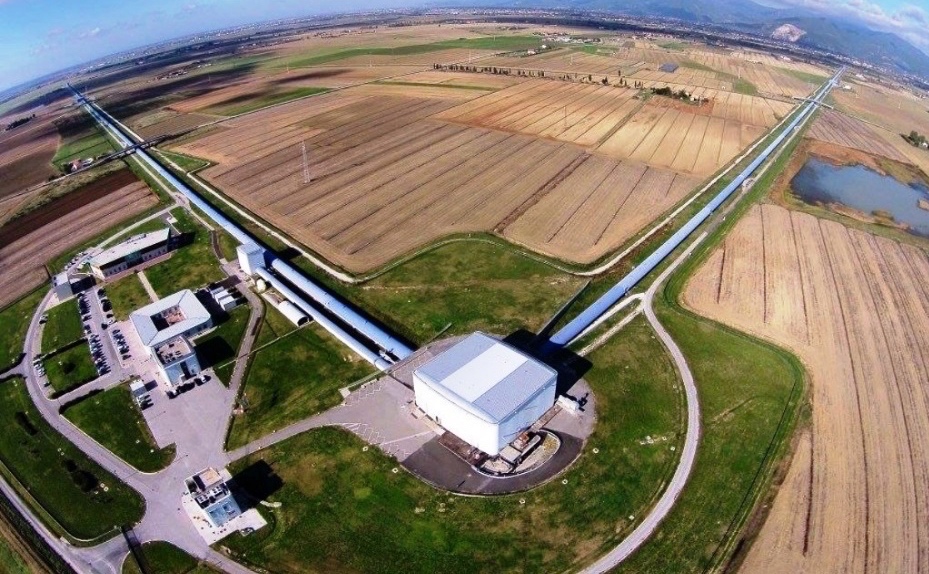 NCal principes
But de la “calibration”: 
Déplacer un miroir d’une quantité connue 				      pour étalonner la sortie de l’interféromètre
NCal:  
Créer un champ gravitationnel variable qui déplace le miroir
Rotor avec 2 (ou 3) masses ou secteurs
Le centre de masse ne bouge pas
La non-linéarité de la force de gravitation crée le signal
Signal à 2 (ou 3) fois la fréquence de rotation du rotor
Signal proportionnel a 1/d4 (ou 1/d5)  
 la distance miroir – NCal est critique
Avantage du NCal
Le signal dépend essentiellement de la géométrie
Pas de vieillissement
Interface simple avec le détecteur
m
2r
d
Miroir
m
2
NCal but et challenges
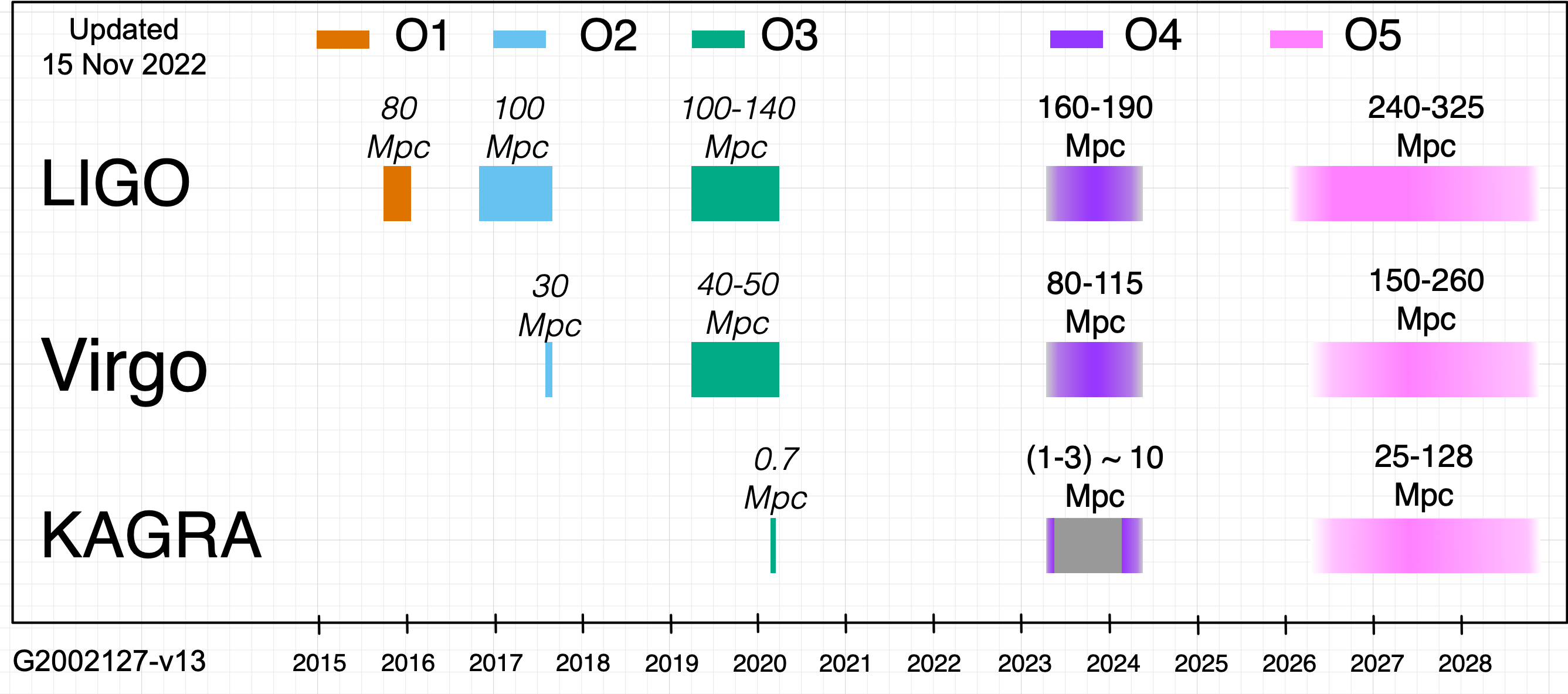 Buts pour pour la prise de données O4
Injecté un signal
connu à 1% 
dans la bande 10-200 Hz
en continue pendant le run (un an)
Challenges
Connaissance précise de la géométrie et du matériel des rotors
 Métrologie
Connaissance précise des distances NCal miroirs
 Utilisation de plusieurs NCal
 Gabarit d’installation, géomètres
Signal à haute fréquence
Tourner rapidement  minimiser les frictions (roulements/air)
Signal plus fort optimiser la géométrie: force x 2 comparé à O3
Sécurité du système
Ne pas introduire de vibrations qui rajoutent un signal supplémentaire ou perturbent la sensibilité
 Suspendre les NCals
 Réduire les vibrations des rotors à la sources  bonne mécanique
Fonctionnement permanent
Fiabilité mécanique
Stabilité de la fréquence de rotation  contrôle du rotor
Présentation d’Antoine
Présentation d’Antoine
3
Etat du système NCal
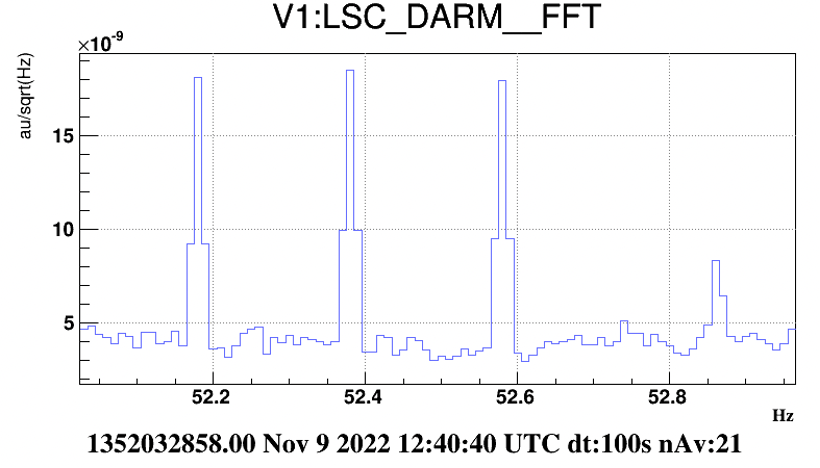 NN
1.7 m
EN
1.7 m
SF
1.7 m
NF
2.5m
EF
2.1m
Aujourd’hui
Tout est installé, premiers signaux observés
La précision semble bien meilleur qu’annoncée
A confirmer
La présence de bruit parasite est inconnue
La fiabilité est inconnue
Le commissioning commence: plus d’info dans les prochains mois
Il faut commencer à se préparer pour O5: 
Equiper le bras ouest
Améliorer la précision
Aller à plus haute fréquence
Réduire les vibrations
Consolider la fiabilité
Travail sur les supports et les NCal (rotors)
Proposition: mettre la priorité sur les rotors
4
La suite pour les rotors
But: avoir des rotors qui:
Peuvent explorer la haute fréquence
Tournent plus vite 
Plus lourds (Inox plutôt d’alu  signal x 2.8)
Aspect sécurité plus important
Plus précis
Moins de bruit et vibrations
Remarque: ont peut avoir plusieurs types de rotor: 
Pour opération permanentes basse fréquence: les plus précis
Pour la haute fréquence, utilisation ponctuelle
Plusieurs options:
Conserver la technologie roulement à billes
Passer à des pallier magnétiques
Autre?
5
Option roulement à billes
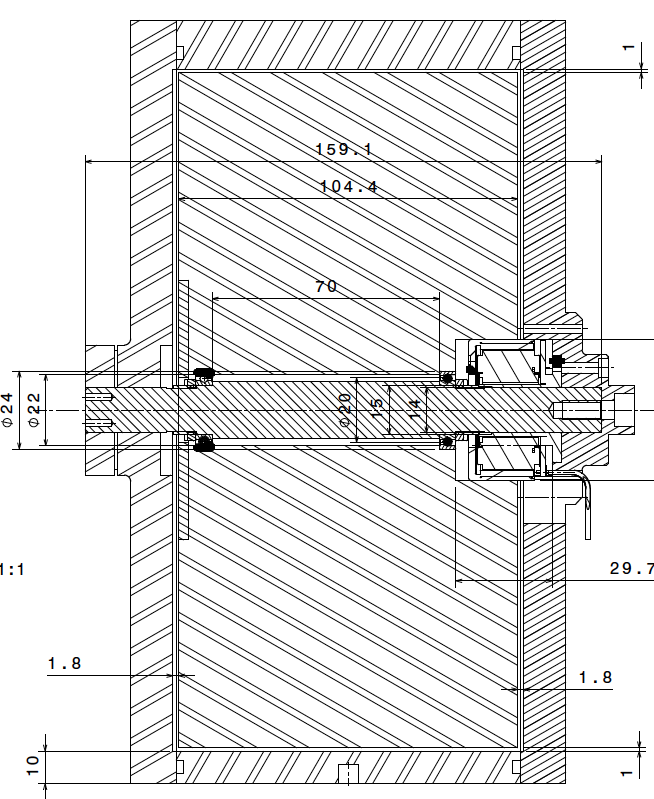 Améliorer le centrage des roulements?
Usinage que d’un coté? 
Un roulement plus gros, plus de frottement?
Changer le montage des roulements (principe pompe à vide)?
Auto centrage du rotor?
Rotation max du rotor ~80-85Hz
Limité par les frottements 
(moteur à puissance max: 70 W)
Utiliser un vide partiel?
Durée de vie des roulements sous vide?
Utiliser un moteur plus puissant, 2 moteurs?
Mais cela fait chauffer le rotor et l’environnement 
Améliorer l’usinage?
Passe supplémentaire sur l’extérieur?
Améliorer l’équilibrage?
Améliorer la stabilité des contrôles?
Le contrôleur du moteur est une boite noire; 
Peut être une limite sur la stabilité
Changer de contrôleur? En faire un?
6
Option pallier magnétique
Potentiellement plus rapide et moins de vibrations
Mais plus complexe et terrain inconnu…
Pas beaucoup de fournisseurs
Explorer la solution?




Quelle priorité?
7